NOTLAR:
Bu şablon 5 dk sürecek BiGG4tech Jürisi için hazırlanmıştır ve örnek taslak sunum sayfaları içerir. Bu tip kısa sunumların amacı dinleyiciyi bahsi geçen konuda bir ihtiyaç olduğuna ve bunu yapabileceğinize ikna etmektir.

Bu sebeple, kısa sunumlarda (3-5 dk) tavsiye edilen slayt sayısı 10-12’dir.
Varsa 
Logo
İş Fikrinizin Adı
Slogan / bir cümle ile en basit şekilde ne yaptığınızı anlatın
Sunan kişinin adı soyadı ve iletişim bilgileri
Asansör Cümleniz (DİKKAT ÇEKİN!)

Sizi dinlemeleri için sebep verin. 
	Örnek: Avukatlara arşivi tarayıp doğru dokümanları bulmak ve sözleşmelerin farklı versiyonlarını karşılaştırmak için harcadığı ayda 4 gününü geri veriyoruz.
GEREKÇE / PROBLEM / FIRSAT
Bu iş fikrini aklınıza nasıl geldi?
Ne tür problemlerin farkına vardınız?
Bu problemleri kimler yaşıyor?
Problemlerin yarattığı etki nedir?
Kim neyden muzdarip?

Tüm bilgileri sayısal, ölçülebilir ve referans sunulabilir şekilde sunmanız tavsiye edilir.
AMAÇLAR / HEDEFLER
Projeyi hayata geçirme amacınız nedir?
Hangi problemleri nasıl çözeceksiniz?
Kime ne faydanız olacak?
Kime ne kadar (ölçülebilir) fayda sağlayacaksınız?
Orta ve uzun vadede bu iş fikri ile sektördeki başka hangi sorunları hedef alabilirsiniz?
ÇIKTILAR / ÇÖZÜM &DEĞER ÖNERİSİ
İş fikri hayata geçtiğinde, MASANIN ÜZERİNDE NE OLACAK? / SON KULLANICIYA NE SUNULACAK? Ürünü 1 cümlede anlatın.

Varsa ekran görüntüsü, MVP fotoğrafı vs koyun.

Çözüm önerinizi bir cümle ile en büyük ayrıştırıcı özelliğiniz ile birlikte yazın.

(Örnek: Avukatların davalarını takip etmesi için aylık abonelikli, en hesaplı, SaaS* çözümü)

*SaaS: Software as a Service (≈ yazılım hizmeti)
YENİLİKÇİ ve ÖZGÜN YÖNLER
İş fikrinize rakip ürün, hizmet, servis, yöntemler ile sizin geliştirmeyi amaçladığınız çıktının arasındaki farkları bir tablo veya grafik eşliğinde açıklayın.

Arkasındaki teknoloji ya da ¨gizli sos¨ nedir?
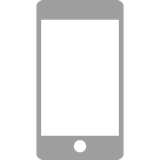 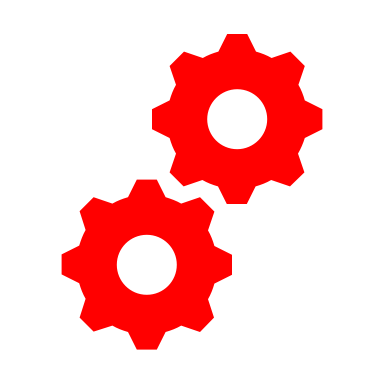 TEKNOLOJİ DÜZEYİ & AR-GE YÖNÜ
Proje süresince, sizi en çok zorlayacak, üzerinde en çok vakit harcamanızı gerektirecek, tamamlanması halinde sizi rakiplerinizden ayıracak ve en önemlisi de projenin TÜBİTAK'ın beklediği ölçüde teknoloji düzeyi barındırmasını sağlayacak AR-GE UNSURLARINI / SÜREÇLERİNİ anlatın
GELİR MODELİ
Bu ürünü alabilecek kişiler kimler ve bu parayı onlardan nasıl alacaksınız?
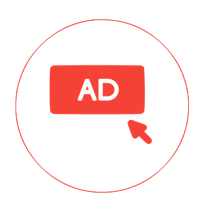 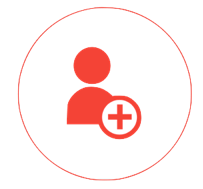 REKLAM
Aylık sayfa görüntülenme?
ABONELİK
20 TL / ay
PAZAR
*
*
TAM (Total Available Market): 
Toplam Pazar

SAM (Serviceable Available Market): 
İş modelinizden dolayı gidebileceğiniz pazar

SOM (Serviceable Obtainable Market): 
Girişiminize has özellikler (ekip, kaynak, kurgu vs.) sebebiyle elde edebileceğiniz pazar
O pazarı en iyi bilen kişi olduğunuzu hissettirin.

Pazar hakkında kolay bulunmayacak bilgi verin ve pazardaki fırsatı anlatın.

Trendler ve istatistikler verebilirsiniz.
BÜYÜME STRATEJİSİ & POTANSİYEL MÜŞTERİLER
Elinizdeki kaynaklarla potansiyel müşterilerinize nasıl ulaşacağınızı anlatın.

Varsa, şimdiye kadarki büyüme oranınız hakkında bilgi ve ispatlar (en verimli büyüme kanalınız?)

Pazarlama stratejiniz / dağıtım kanallarınız

Halihazırda görüştüğünüz müşterileriniz. (Adı bilinen kurumsal şirketler?)
ŞU ANA KADAR YAPTIKLARINIZ & YOL HARİTASI
Bu iş fikrine dair, sunum gününe kadar yaptıklarınızı anlatın.
Elinizde prototip var mı? Varsa durumu nedir? kaç kişi kullandı? yorumlar neler?
O prototip ile TÜBİTAK'a sunulan proje önerisine konu ürün arasındaki farklar ne?
Ön kuluçka süresince müşteri, kullanıcı, partner vs kimlerle görüştünüz? ne tür geribildirimler aldınız? bunları nasıl yorumluyorsunuz
ZAMAN PLANI
Proje kaç aylık olacak? 
İş paketlerinin proje süresince dağılımı nasıl olacak?
Grafik eşliğinde sunun.
BÜTÇE
Ne kadar bütçe ön görüyorsunuz? 
Bütçe altkırılımları nasıl? 
Varsa, diğer sermaye kaynaklarınız neler olacak?
TAKIM ve YETKİNLİKLER
Siz, kurucu ekip, kilit çalışanlar, danışma kurulu…
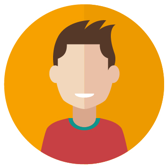 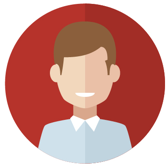 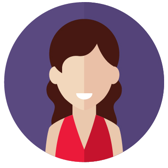 Ad SoyadŞirketteki Rolİlgili geçmiş tecrübeler
Ad SoyadŞirketteki Rolİlgili geçmiş tecrübeler
Ad SoyadŞirketteki Rolİlgili geçmiş tecrübeler
TEŞEKKÜRLER / SORULARINIZ
Ad Soyad
Mail